Parallel Processing ofMVD Test Beam Data
FairMQ
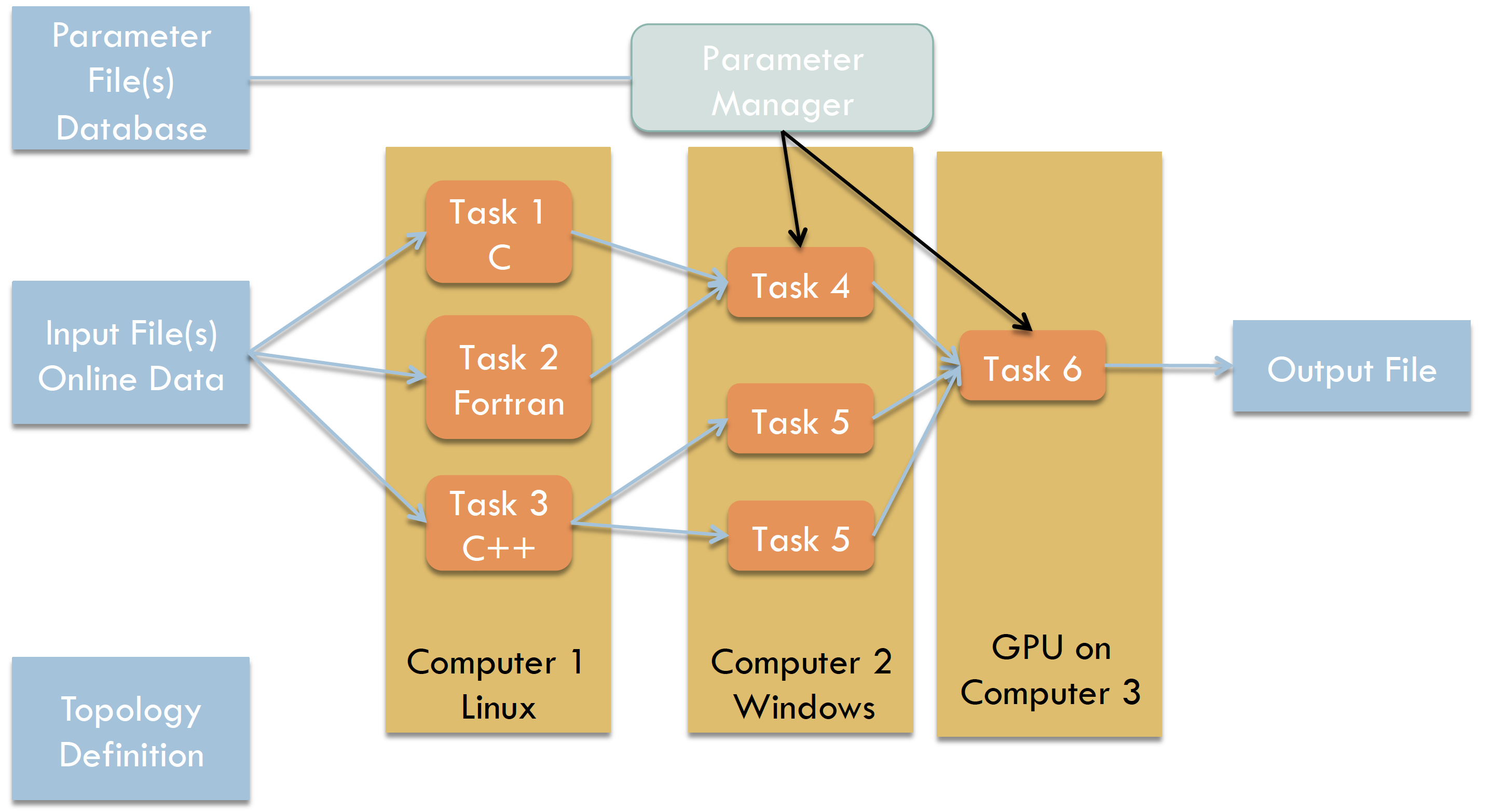 Message Queue
Setup
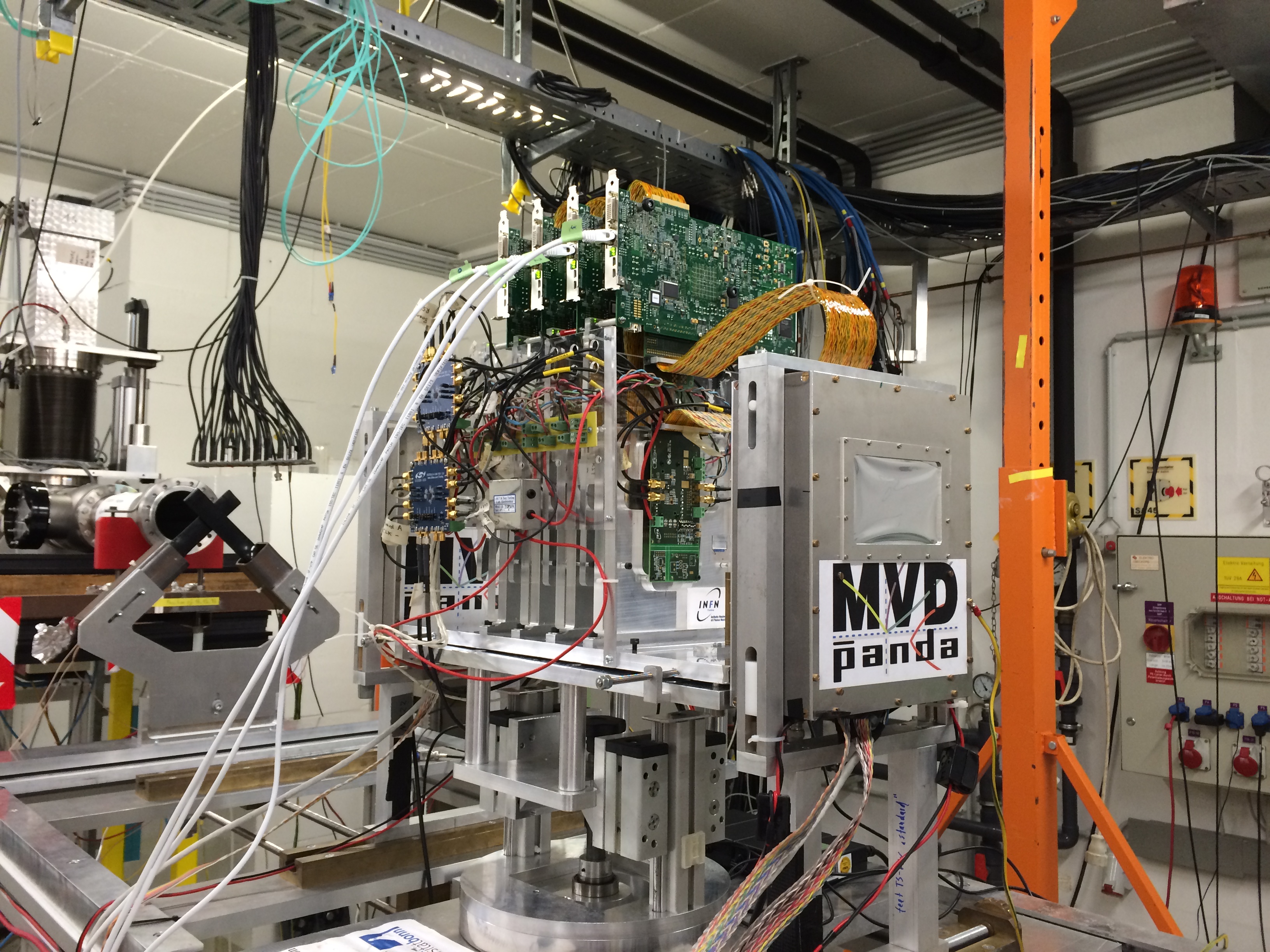 Parallel readout of 4 Topix4 front-end ASICs
Readout done by 4 FPGA boards sending their data to two PCs
On the PC bitstream converted into raw data
Raw data send via FairMQ to a FileSink
| Tobias Stockmanns
Idea
Use MQ to completely process TB data online
Processing steps:
Convert raw data into PndSdsDigi
Sort by time stamp
Build “event”
Find cluster
Convert Digis into Hits
Combine data stream of all four Topix4 ASICs
Build global event
Find Tracks
Fit Tracks
4 x Single FE
Single Front-End
Online
Sorter
Raw Data Sampler
Raw to Digi
Dupli-cator
Distri-butor
Sorter
Merger
Digi to Hit
TB Data
Sorter
File Sink
Distributor
Distributor
threshold
Distributor
offset
threshold
Distributor
offset
threshold
Data after sorting
Multiple Front-Ends v1
Digi to HitFE 1
Digi to HitFE 2
Event Builder
Track Finder
Track Fitter
File
Sink
Digi to HitFE 3
Digi to HitFE 3
Event Builder
Time Stamps
FE 1
FE 2
FE 3
FE 4
Data of each FE sorted in time
Event Builder
FE 1
FE 2
FE 3
FE 4
Take first in stack
Event Builder
FE 1
x
FE 2
FE 3
FE 4
Take first in stack
Take earliest
Event Builder
FE 1
x
FE 2
FE 3
x
FE 4
Take first in stack
Take earliest
Search for matching hits
Event Builder
FE 1
x
FE 2
FE 3
x
FE 4
Take first in stack
Take earliest
Search for matching hits
Write out those in one event
Event Builder
FE 1
FE 2
FE 3
FE 4
Fill empty positions with next hits
Event Builder
FE 1
FE 2
FE 3
FE 4
Fill empty positions with next hits
Repeat selection
Event Builder
FE 1
FE 2
FE 3
FE 4
Fill empty positions with next hits
Repeat selection
Multiple Front-Ends v1
Digi to HitFE 1
Digi to HitFE 2
Event Builder
Track Finder
Track Fitter
File
Sink
Digi to HitFE 3
Digi to HitFE 3
Multiple Front-Ends v2
Event BuilderTimeslot 1
Track Finder
Track Fitter
Sorter / Digi to Hit
Distri-butor
Sorter / Digi to Hit
Sorter / Digi to Hit
Event Builder
Timeslot 2
Track Finder
Track Fitter
Merger
File Sink
Sorter / Digi to Hit
Distri-butor
Sorter / Digi to Hit
Event Builder
Timeslot 3
Track Finder
Track Fitter
Sorter / Digi to Hit
Summary
Message Queues offer an easy way to parallelize data processing
Enables online data processing for MVD TB data
Preparations for next TB ongoing
Test of future DAQ for PANDA